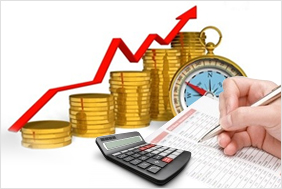 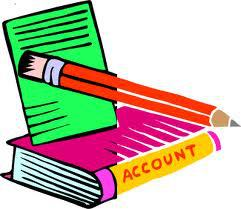 UNIT 13: MANAGING FINANCIAL PRINCIPLES AND TECHNIQUES
LECTURER: Judith Robb-Walters
1
UNIT 13: MANAGING FINANCIAL PRINCIPLES AND TECHNIQUES
LO 2 : BE ABLE TO APPLY  FORECASTING TECHNIQUES TO OBTAIN INFORMATION FOR DECISION MAKING
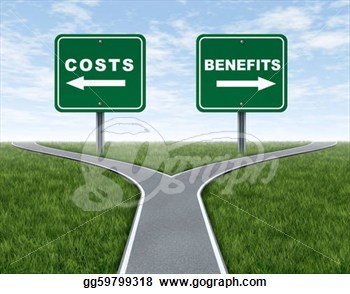 2
THE BASIC SYLLABUS
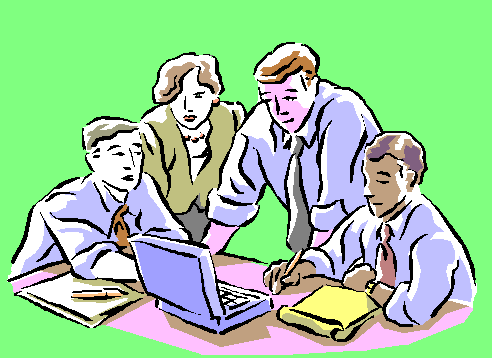 1. Be able to apply cost concepts to the decision making process.
2. Be able to apply forecasting techniques to obtain information for decision making.
3.Be able to participate in the budgetary process of an organisation.
4. Be able to recommend cost reduction and management processes for an organisation.
5.Be able to use financial appraisal techniques to make strategic investment decisions for an organisation.
6.Be able to interpret financial statements for planning and decision making.
3
Learning Objectives
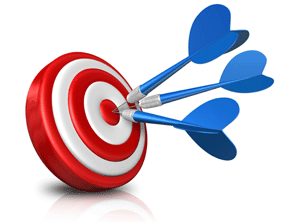 Be able to apply forecasting techniques to obtain information for decision making






At the end of the class the students should be able to:-
Assess the sources of funds available to an organisation for a specific project.
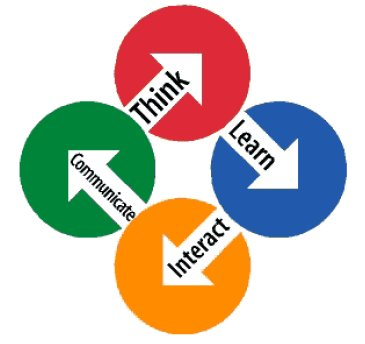 4
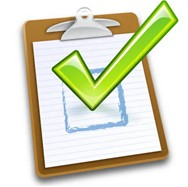 OVERVIEW
A business without a funding source will flounder under the weight of its own debt. Funding is the fuel on which a business runs. A business can take different avenues to attain funding, and more than one option can be used. The chosen funding will depend on the business' desire to be in debt, how solvent the business owners are at the time the business is founded and the amount of money a business will need to launch and maintain itself through a variety of events.
5
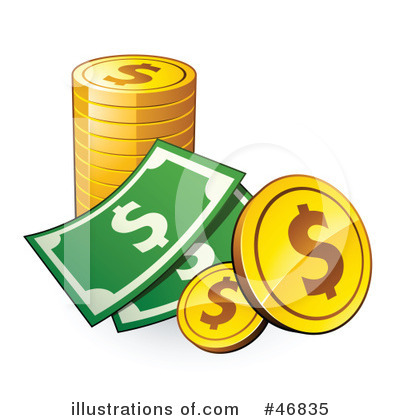 SOURCES
An important concept when determining how to finance the business is the concept of “matching” the sources and uses of funds. This refers to matching the required repayment periods with the period you expect to be able to repay in order to fund the purchase, or other use of the monies.  For example, where a manufacturing business is borrowing money to finance the purchase of a new property, it would not be expected that the debt will be able to repaid within 12 months – it will take the business several years to be able to repay the loan. In these circumstances, it would not be sensible to finance the purchase of a property with a credit card, a short term loan, or an overdraft. If such financing was used, in 12 months time the business would have a substantial amount of money to repay, which it could not do.
6
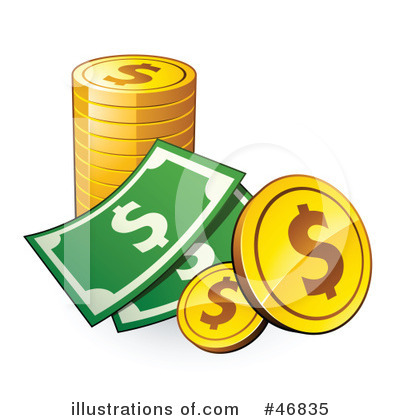 SOURCES
The internal sources of debt financing are long or short term loans from the existing shareholders. Where the finance is being used for a short term need, a short term loan would be appropriate. On the other hand, where the finance is being used for a long term need, a long term loan would be more appropriate.
The internal source of equity funding is the issue of further shares to an exisiting shareholder, and the retained profits in the business – which is profits that the business has made in prior years. Where equity financing is used, the business does not have to repay the money received for the issue of shares, or pay interest on the money as an expense. The benefit for the purchaser of the shares is receiving an ownership interest in the company, and the value of any dividends that may be paid.
7
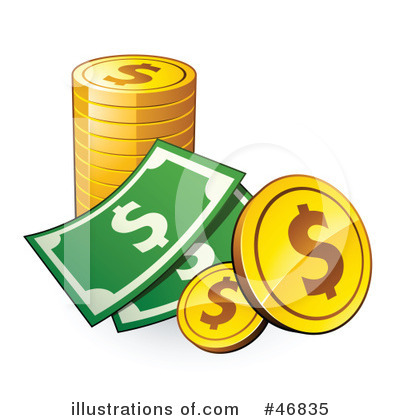 SOURCES
The external sources of debt financing for small businesses are typically loans from individuals, and loans from banks or financial institutions. Loans from individuals can include loans from family members or friends, and is relatively common in small business contexts. Again, the repayment terms of these loans should match the use to which the funds are going to be put – which may suggest a short term loan, or a long term loan may be appropriate.
Loans from banks can come in a variety of forms (also called financial products).
8
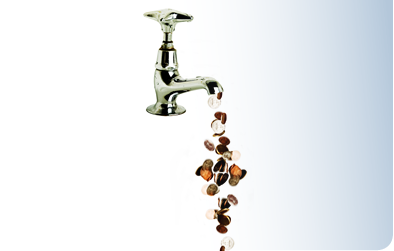 SUPPORTING PROPOSALS FOR OBTAINING FUNDS INTERNALLY AND EXTERNALLY
Although grants vary in terms of monetary amounts awarded, frequency of distribution, and steps for requesting funding, these are common, basic application process principles. When applying for a grant, the applicant prepares a well-thought out thorough proposal, the components of which must be quite clear. In order to make your proposal stand out from the 100 or more that a funding source might read, be positive and upbeat, assume the reader is unfamiliar with the subject.
9
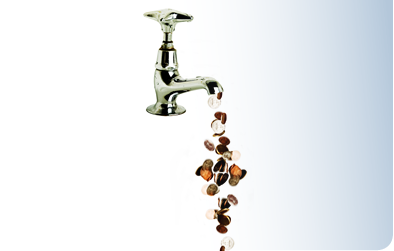 SUPPORTING PROPOSALS FOR OBTAINING FUNDS INTERNALLY AND EXTERNALLY
The following  guidelines can be used in the grant application and demonstrate that the project can serve as a model from which others can learn.
A winning proposal will be based on a number of variables, including:
the quality and innovative nature of your project,
the ability to make a compelling case for funding and help the funder to envision anticipated results,
the organizational capacity and credibility 
a clear and concise proposal, and
a strong relationship with funders.
10
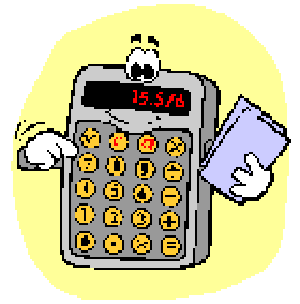 GEARING RATIOS
The gearing ratio is of particular importance to a business as it indicates how risky a business is perceived to be based on its level of borrowing. As borrowing increases so does the risk as the business is now liable to not only repay the debt but meet any interest commitments under it. In addition, to raise further debt finance could potentially be more difficult and more expensive.
If a company has a high level of gearing it does not necessarily mean that it will face difficulties as a result of this. For example, if the business has a high level of security in the form of tangible non-current assets and can comfortably cover its interest payments (interest cover = profit before interest and tax compared to interest) a high level of gearing should not give an investor cause for concern.
11
GEARING RATIOS
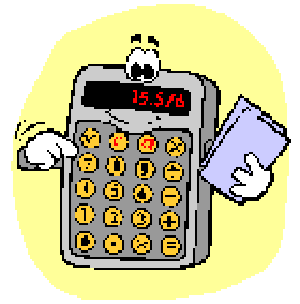 Two ratios are commonly used.
1. The first formula includes the interest bearing debt in the numerator and the share capital plus the retained earning in the denominator. So, the first formula for the gearing ratio is:
Gearing Ratio (%) = (Interest Bearing Short and Long Term Debt/Share Capital+Retained Earnings)  *100%
12
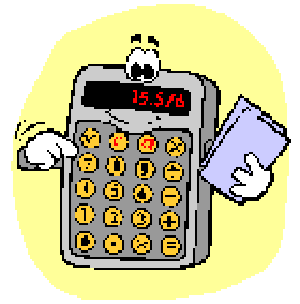 GEARING RATIOS
The second formula that can be used to calculate the gearing ratio is pretty much the same apart from the fact that the debt that is included  in the numerator is also added in the denominator.
In other words, the formula is:
Gearing Ratio (%) = (Interest Bearing Debt)/(Share Capital + Retained Earnings+Interest Bearing Debt)*100%
Gearing indicates how the organisation is financed. A
high number suggests that the company relies on 
long-term debt to fund its activities rather than
relying on funds provided by shareholders.
13
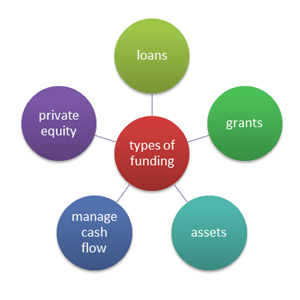 EFFECT OF DIFFERENT TYPES OF FUNDING on shareholder and market perception
Shareholders or stockholders own parts or shares of companies. In large corporations, shareholders are people and institutions that simply invest money for future dividends and for the potential increased value of their shares, whereas in small companies they may be the people who established the business or who have a more personal stake in it
Companies sell their stocks to raise money. While they have other financing options such as loans and bonds, companies may choose to issue stocks because they need to raise more capital than they can readily borrow, because equity capital may be viewed as less costly than debt financing, or because favorable stock market conditions may present an opportunity for private owners to receive cash for part or all of their shares. Companies may sell their stocks either through private placement or public offerings. Private placement is usually limited to large institutions or a small group of individuals.
14
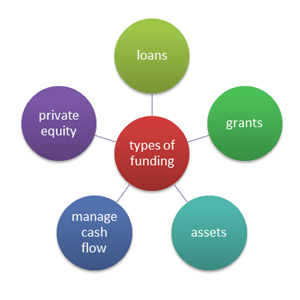 EFFECT OF DIFFERENT TYPES OF FUNDING on shareholder and market perception
Management must set specific goals when developing a shareholder relations program and management can establish these goals by determining what support it seeks from shareholders and what shareholders think of the company, according to H. Peter Converse in his article for Investor Relations: The Company and Its Owners. Since every company is unique to some extent, the goals and methods for achieving the goals will vary from company to company.
By implementing a successful shareholder and potential investor relations program, companies also can accomplish their business goals of advancing company growth and profitability. Through investor relations, companies can increase their ability to raise funds via stock offerings, offer a competitive stock option program to court talented executives, and prevent hostile takeovers.
15
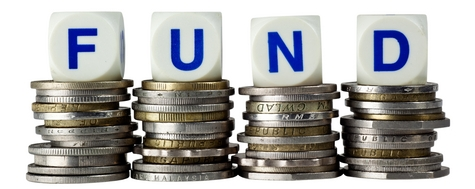 Selecting appropriate sources of funds for different projects – comparison of costs
A business faces three major issues when selecting an appropriate source of finance for a new project:
1. Can the finance be raised from internal resources or will new finance have to be raised outside the business?
2. If finance needs to be raised externally, should it be debt or equity?
3. If external debt or equity is to be used, where should it be raised from and in which form?
16
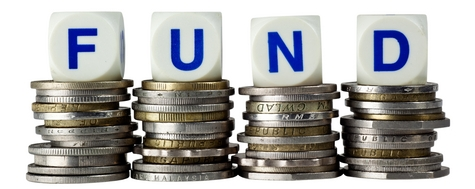 Selecting appropriate sources of funds for different projects – comparison of costs
Can the necessary finance be provided from internal sources?
In answering this question the company needs to consider several issues:
 How much cash is currently held? The company needs to consider the amount held in current cash balances and short-term investments, and how much of this will be needed to support existing operations. If spare cash exists, this is the most obvious source of finance for the new project.
 If the required cash cannot be provided in this way then the company should consider its future cash flow. A cash budget can be prepared, but it is probably too detailed at this stage.
17
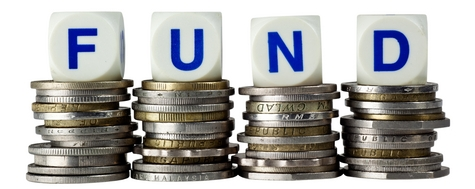 Selecting appropriate sources of funds for different projects – comparison of costs
 If the company’s projected cash flow is not sufficient to fund the new project then it could consider tightening its control of working capital to improve its cash position.
Pressurising debtors for early settlement, running down stock levels and lengthening the payment period to creditors could increase cash resources. Note however, there are dangers in such tactics. For example, lost customer / supplier goodwill and production stoppages due to running out of stock etc.
If the necessary finance cannot be provided internally then the company has to consider raising finance externally.
18
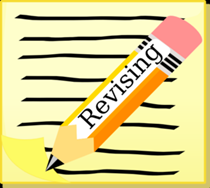 REVISION QUESTION
1. An Outdoor Living Ltd., is an owner-managed company, has developed a new type of heating using solar power, and has financed the development stages from its own resources. Market research indicates the possibility of a large volume of demand and a significant amount of additional capital will be needed to finance production.

Advise Outdoor Living Ltd. on:

a) the advantages and disadvantages of loan or equity capital
b) the various types of capital likely to be available and the sources from which they might be obtained

c) the method(s) of finance likely to be most satisfactory to both Outdoor Living Ltd. and the provider of funds.
19
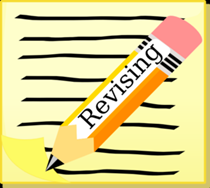 REVISION QUESTION
2. Firm A has a $1,000,000 bank loan that is due in 5 years. In addition, the shareholders funds as per the latest statement of financial position appear to be $750,000. Similar Firms  in the industry usually have a gearing ratio of 40% to 50%.
Gearing Ratio Example 2
Firm B operates in the same sector with Firm A. Firm  B has a $500,00 bank loan and $1,500,000 shareholder funds. 

Required:-
Calculate the ratios for the Firm A and B. Advice the management of the both Firms how they can raise additionally funds to expand the operations of the business so as not to overexpose the Firms.
20
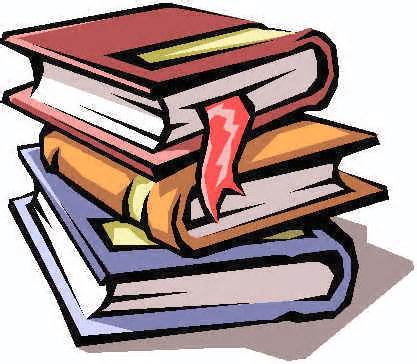 BIBLIOGRAPHY
http://smallbusiness.chron.com/importance-funding-business-59.html [Accessed 3 Jun. 2015].

Accounting 4 Business Studies Students, (2010). ..Sources of finance. [online] Available at: https://accounting4businessstudies.wordpress.com/financial-statements/finance/ [Accessed 3 Jun. 2015].

Nps.gov, (2015). Preparing a Successful Grant Proposal. [online] Available at: http://www.nps.gov/partnerships/grnt_wrting_prepare_grant_proposal.htm [Accessed 3 Jun. 2015].

http://www.accaglobal.com, A. (2015). Ratio analysis | ACCA Qualification | Students | ACCA Global. [online] Accaglobal.com. Available at: http://www.accaglobal.com/gb/en/student/exam-support-resources/fundamentals-exams-study-resources/f2/technical-articles/ratio-analysis.html [Accessed 3 Jun. 2015].
21
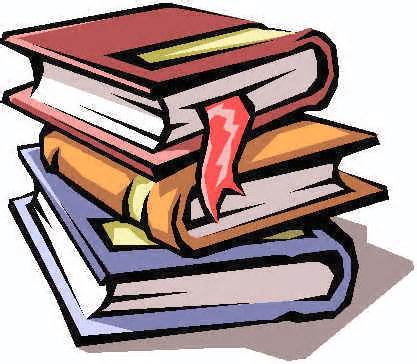 BIBLIOGRAPHY
Referenceforbusiness.com, (2015). Shareholders - strategy, model, type, company, business, Types of shareholders. [online] Available at: http://www.referenceforbusiness.com/management/Sc-Str/Shareholders.html [Accessed 3 Jun. 2015].
Anon, (2015). [online] Available at: http://www.accaglobal.com/content/dam/acca/global/PDF-students/2012t/sept09_jay.pdf [Accessed 3 Jun. 2015].
Anon, (2015). [online] Available at: http://www.accaglobal.com/content/dam/acca/global/pdf/sa_mar10_perfap_F7.pdf [Accessed 3 Jun. 2015].
Staff, I. (2005). What are the sources of funding available for companies?. [online] Investopedia. Available at: http://www.investopedia.com/ask/answers/03/062003.asp [Accessed 3 Jun. 2015].
22
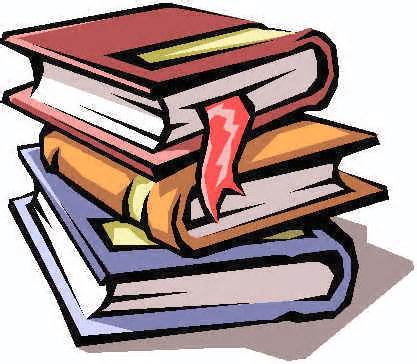 BIBLIOGRAPHY
Financialmemos.com, (2013). Gearing Ratio Formula, Calculation and Analysis with Examples. [online] Available at: http://financialmemos.com/gearing-ratio-formula-calculation-and-analysis-with-examples/ [Accessed 3 Jun. 2015].
Anon, (2015). [online] Available at: http://www.fm-magazine.com/pdfs/p46-47SNMarch.pdf [Accessed 3 Jun. 2015].
Financialmemos.com, (2013). Gearing Ratio Formula, Calculation and Analysis with Examples. [online] Available at: http://financialmemos.com/gearing-ratio-formula-calculation-and-analysis-with-examples/ [Accessed 3 Jun. 2015].
23